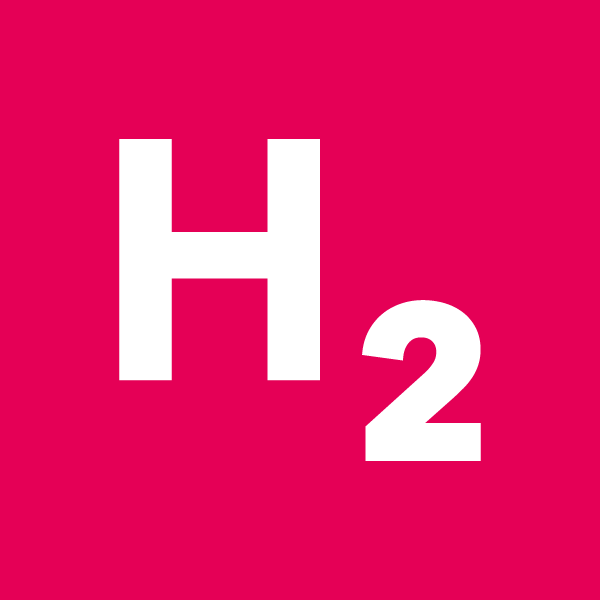 HAN H2-event 	26-01-2023
Themaroute waterstoftechniek
Waarom, Wat en wie?
Jan Verbeek
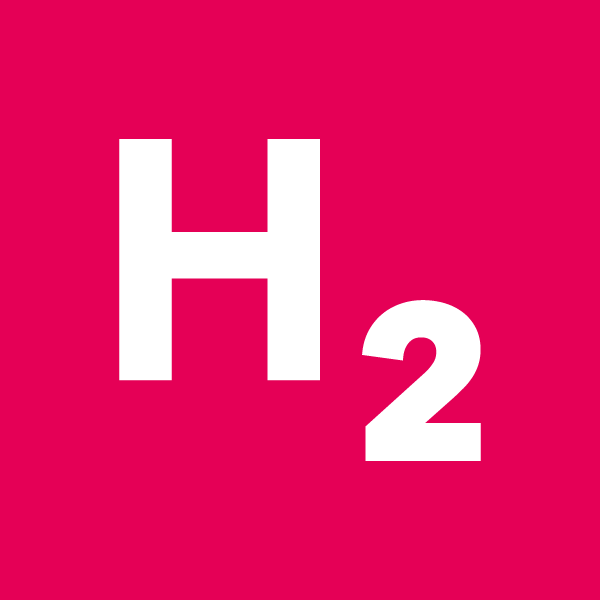 Themaroute waterstoftechniek
INHOUD
Het begin
De verbinding
Het resultaat
De studenten
2
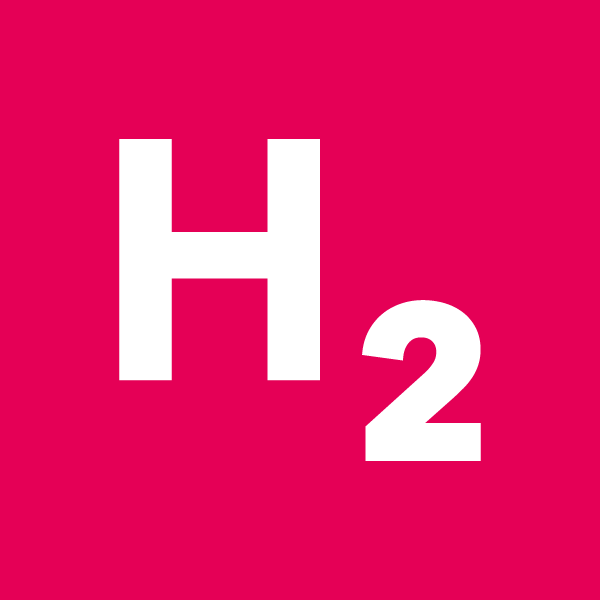 Themaroute waterstoftechniek
Het begin
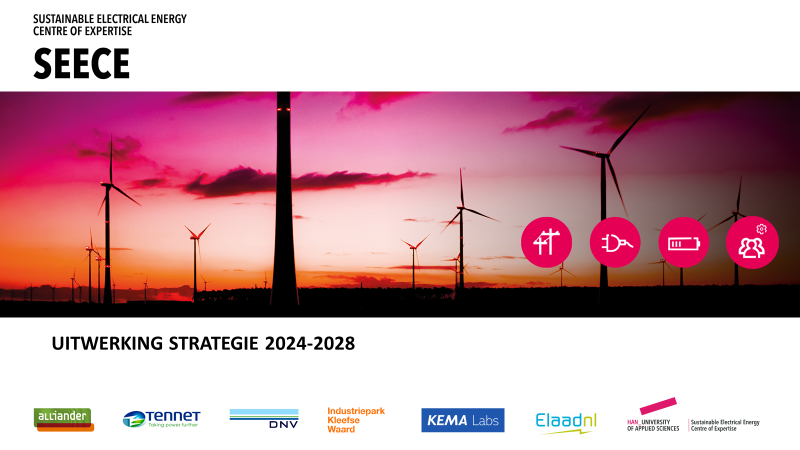 3
Speelveld seece
Transitie in techniek
GVNL
Topsector Energie
EZK
nationaal
nationaal
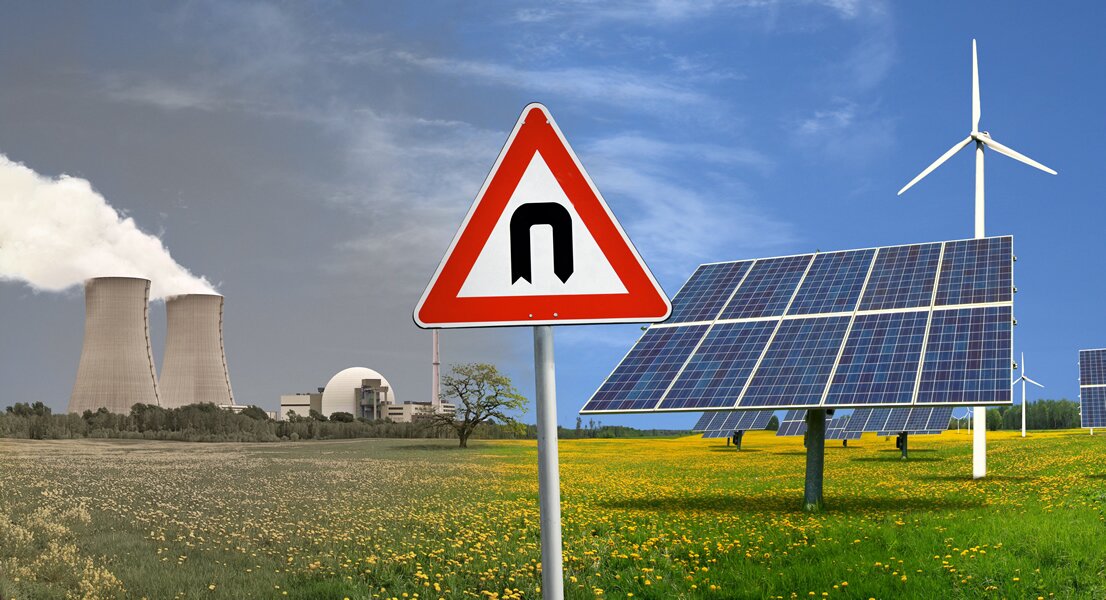 Transitie naar een betrouwbaar energiesysteem
OPPS
Katapult
EZK
Transitie in maatschappelijke samenwerking
LLOK
MBORaad-VH-UNL
OCW
Transitie in leren en ontwikkelen
nationaal
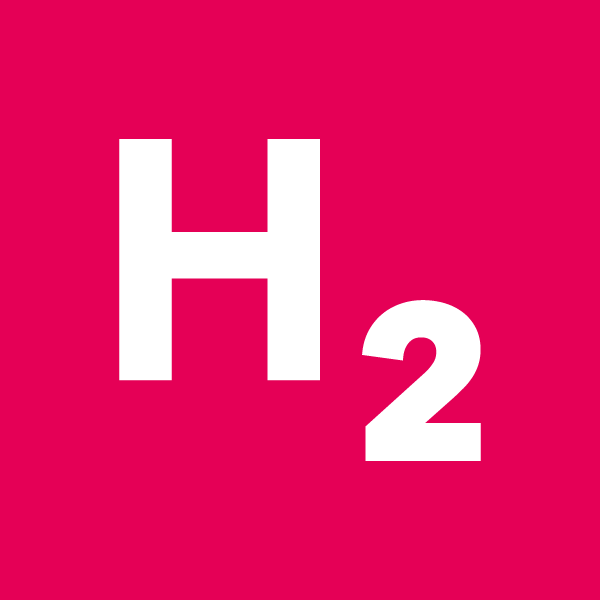 Themaroute waterstoftechniek
De verbinding
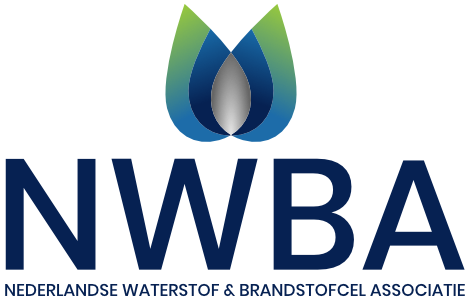 5
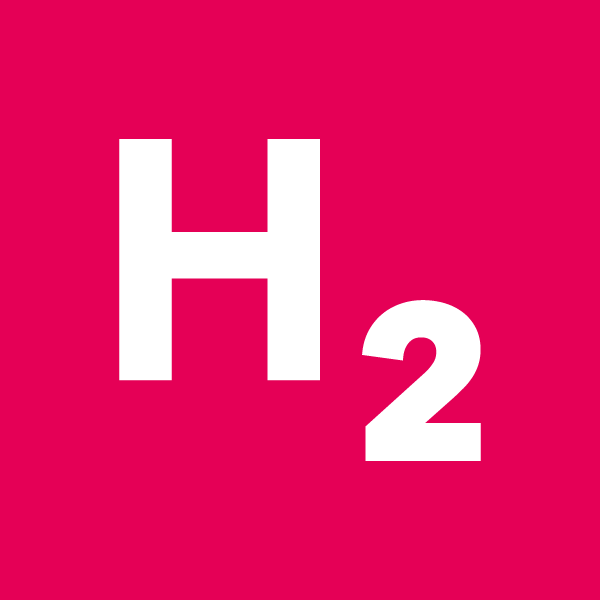 Themaroute waterstoftechniek
Het resultaat
Workshops (>100 deelnemers)
Aanbod geschikte projecten (2e en 3e jaars)
Events / Excursies
6
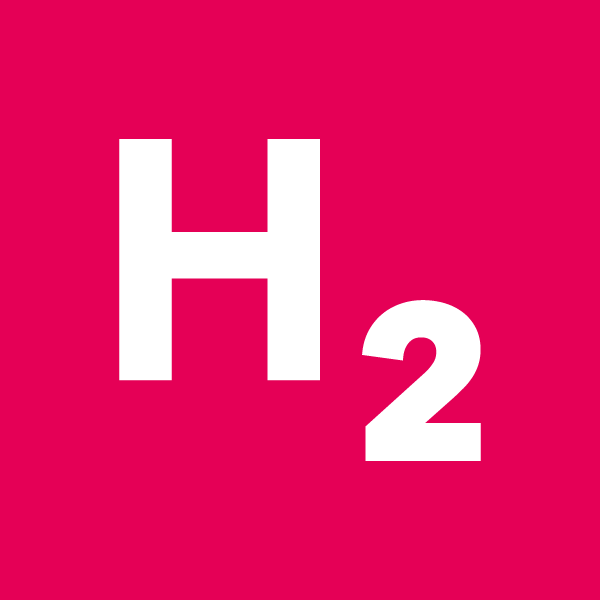 Themaroute waterstoftechniek
Het resultaat
Certificaat
1540 uur relevante projecten
Workshops gevolgd
Drie netwerkactiviteiten
7
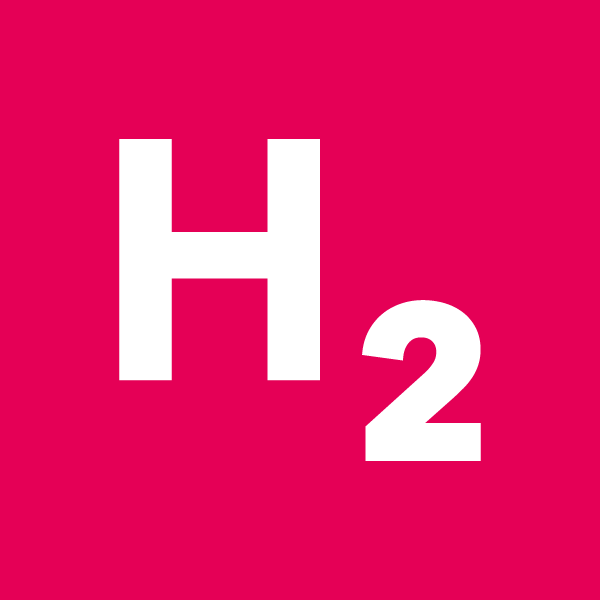 Themaroute waterstoftechniek
De studenten
1e jaars student Werktuigbouwkunde
4e jaars student Automotive
8
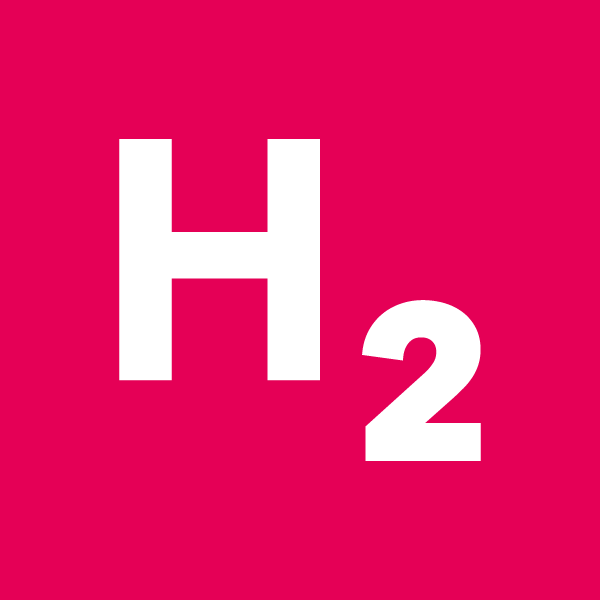 Themaroute waterstoftechniek
Certificaat uitreiking
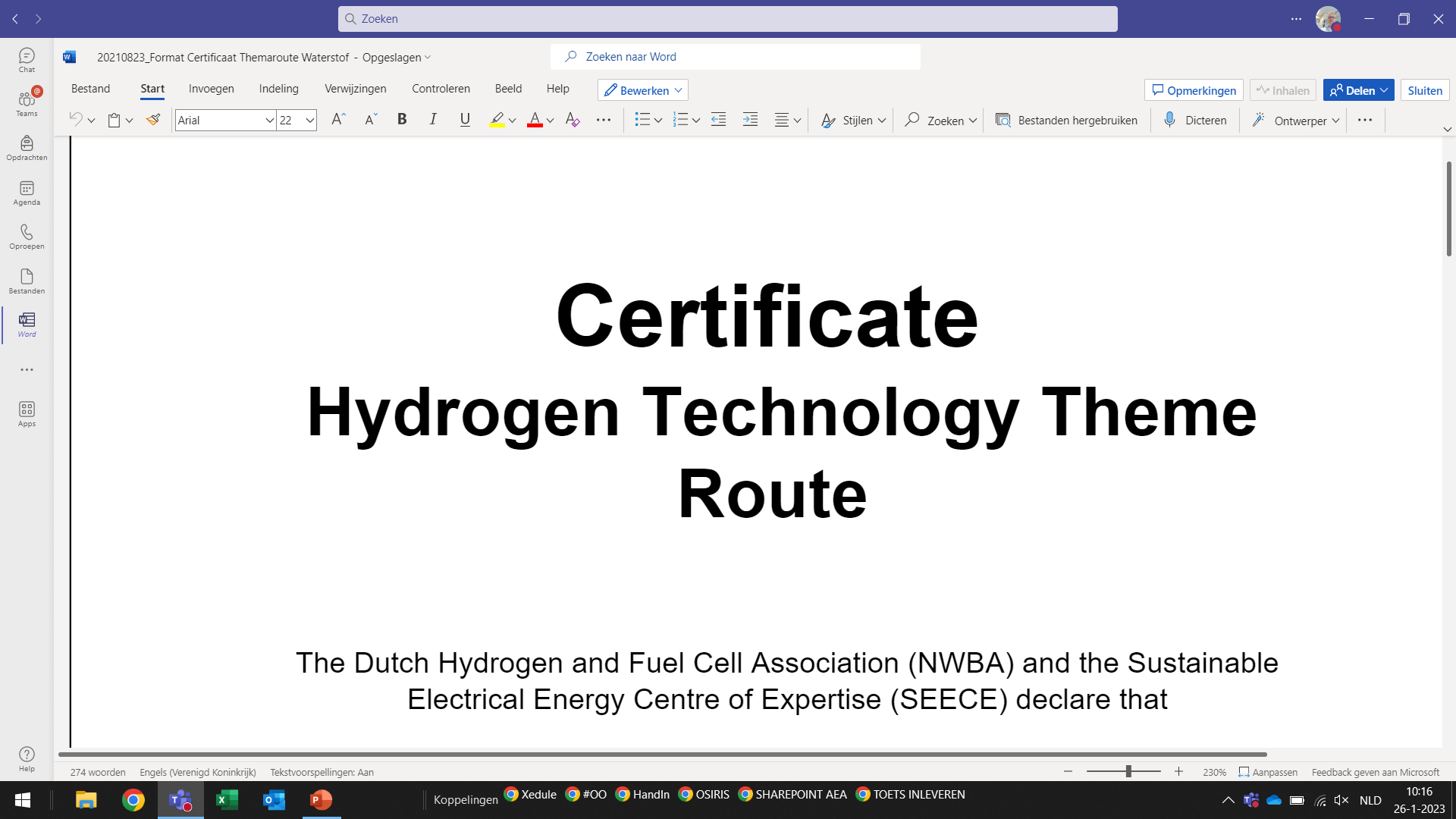 9